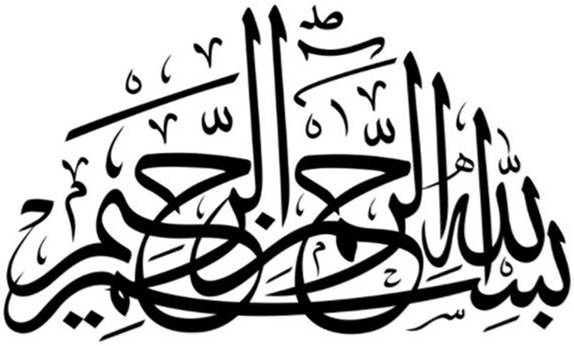 Motto                   Vision; The Dream/Tomorrow
To impart evidence based research oriented medical education
To provide best possible patient care
To inculcate the values of mutual respect and ethical practice of medicine
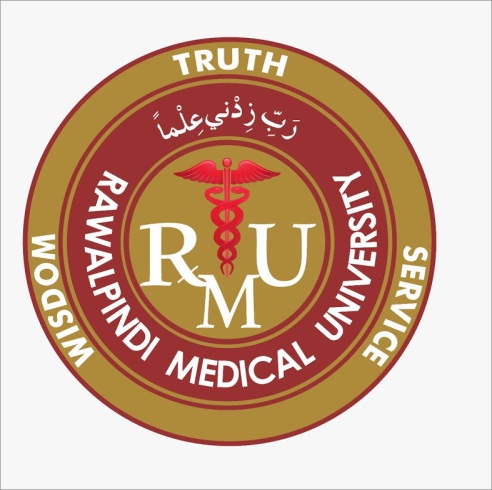 2nd Year MBBSGastrointestinal Tract Module       Digestion and AbsorptionLarge Group Interactive Session (LGIS)
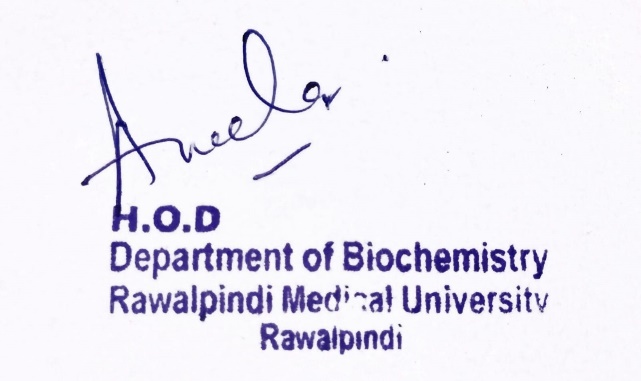 Dr.Kashif Rauf 
Biochemistry department
Date:28.03.2024
Learning Objectives
At the end of the lecture, students will be able to
Describe the process of lipid digestion
Describe role of different enzymes involved in digestion
Explain absorption of end products of lipid digestion
Vertically integrate related disorder
Professor Umar Model of  Integrated Lecture
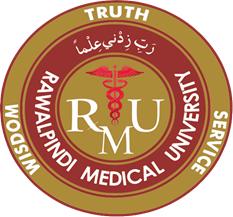 Horizontal Integration(Basic sciences subjects of same year)
Anatomical aspects of GIT
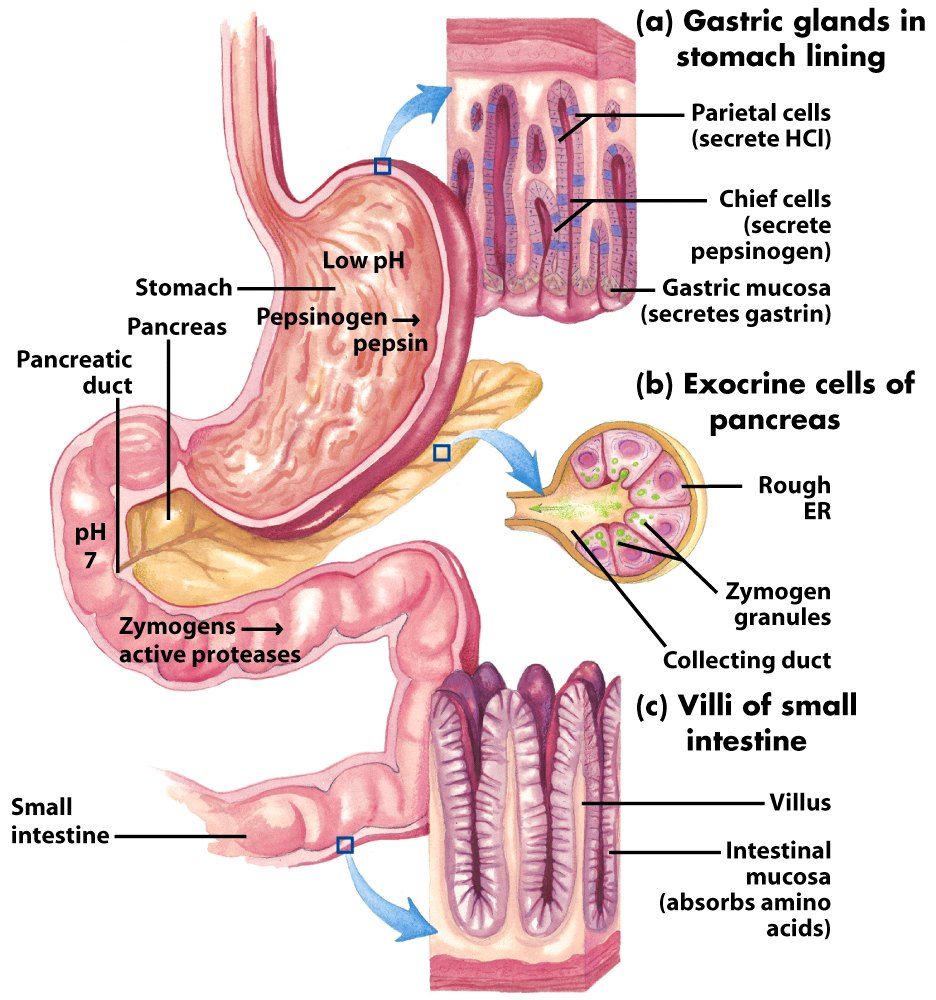 [Speaker Notes: A little review:  pancreas secreters zymogens of the proteases.  Major proteases in Small Intestine are trypsin, chymotrypsin, and carboxypeptidases.  Both endo- and exo-proteases.]
Physiological aspects of GIT
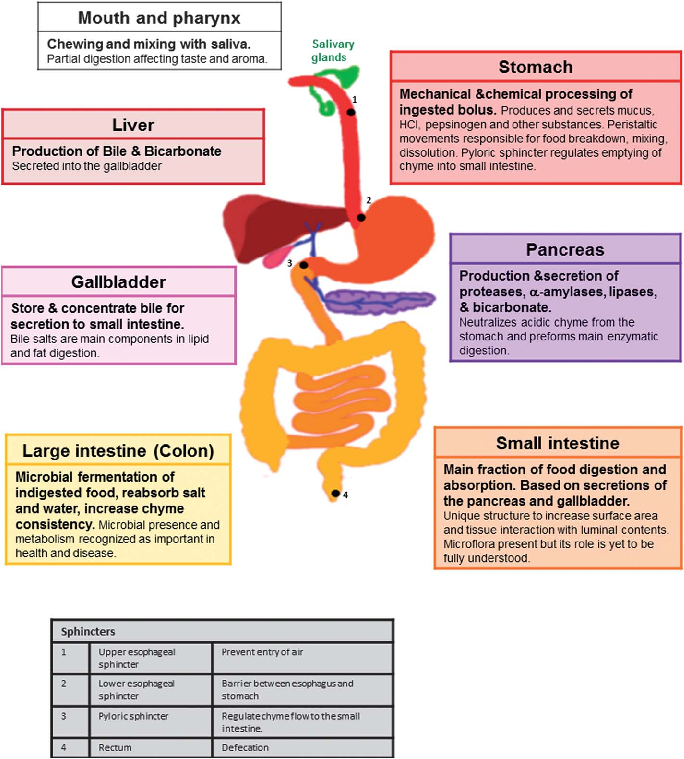 Digestion and Absorption of Lipids
Core concept
Sites of lipid digestion 
Stomach (gastric & lingual lipases)
Small intestine (pancreatic enzymes)
Note: no digestion occurs in the oral cavity
Lipid digestion in stomach
By lingual lipase and gastric lipase
Up to 30% digestion of triglycerides occurs in stomach
Lingual lipase
Gastric lipase
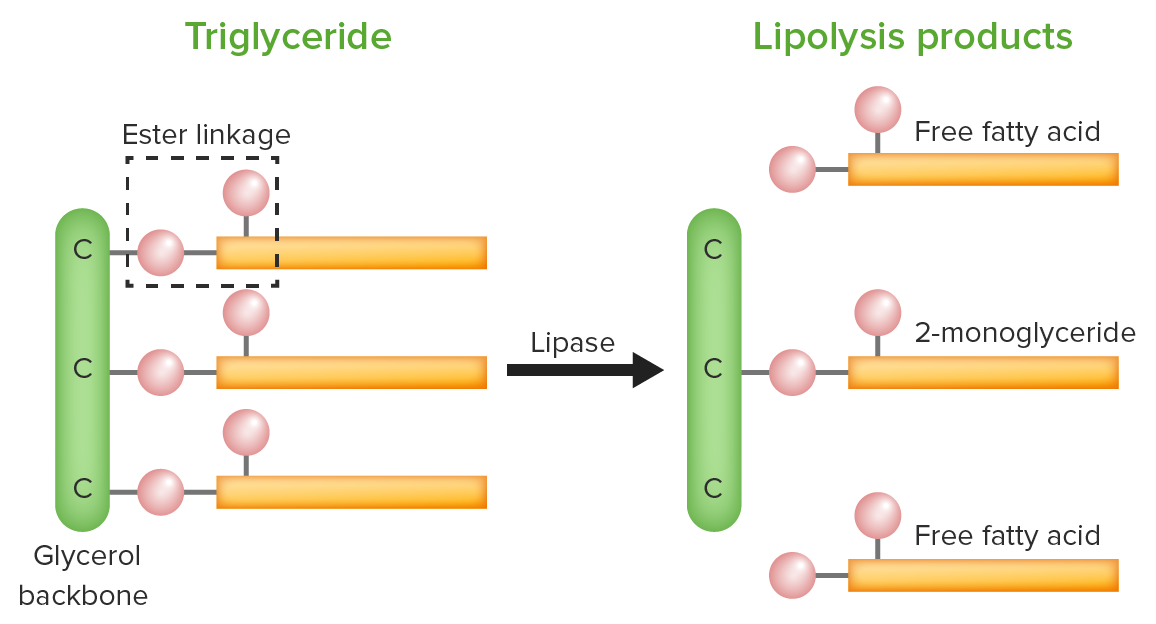 Emulsification of dietary lipids
Process by which lipids are dispersed into smaller droplets; surface area of hydrophobic lipid droplets is increased so that the digestive enzymes can act effectively
Accomplished by
Bile salts
Peristalsis
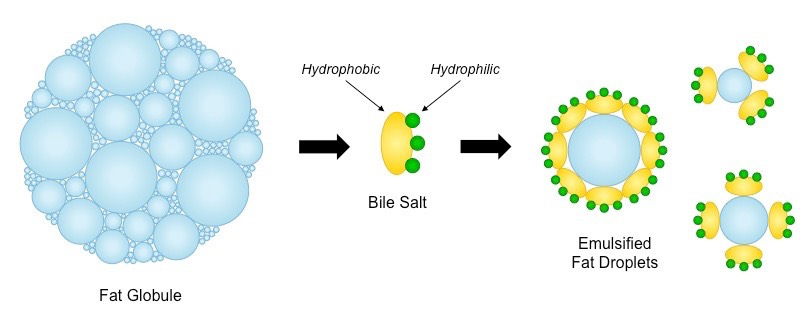 Lipid digestion in small intestine 
TAG degradation:
pancreatic lipase & colipase enzyme
Cholesteryl ester degradation:
pancreatic cholesterol esterase
Phospholipid degradation:
pancreatic phospholipase A2
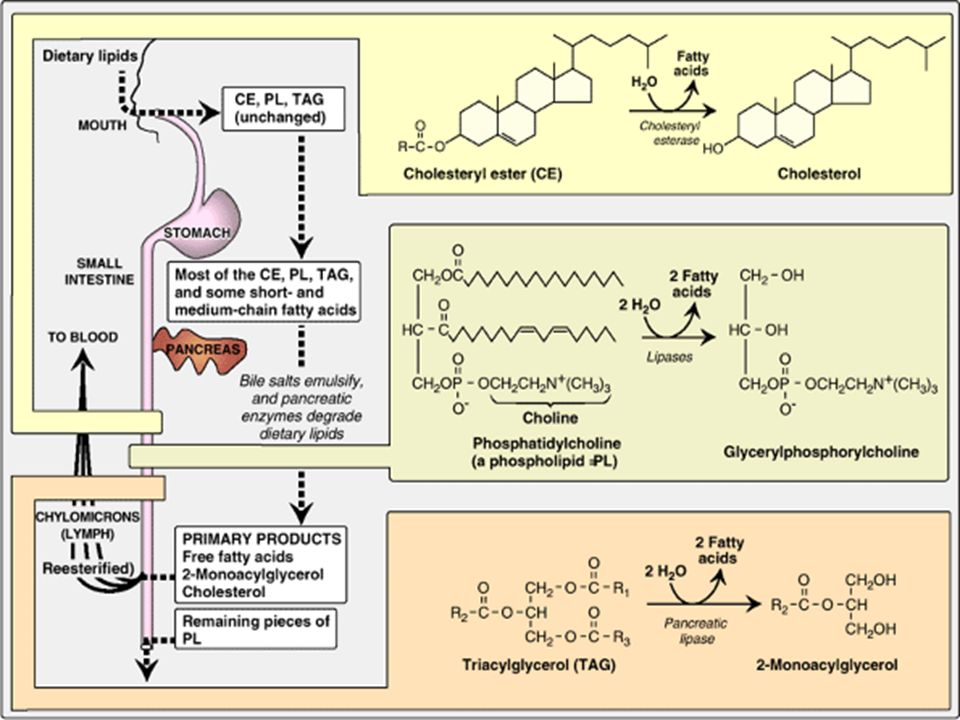 Absorption of long chain fatty acids

Mixed micelles formation
Resynthesis of TAG & cholesteryl esters 
Secretion of chylomicrons
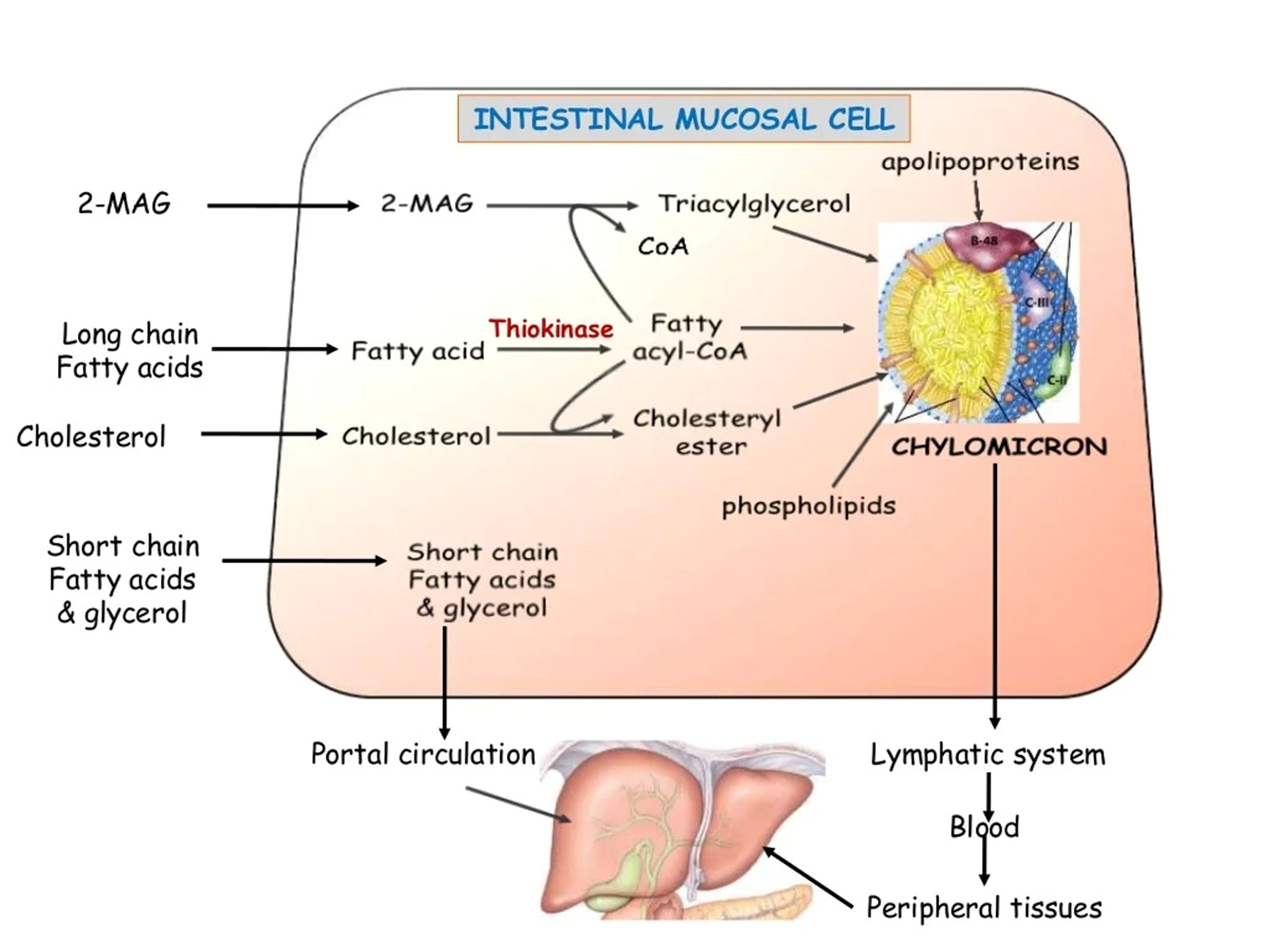 Absorption of short & medium chain fatty acids
do not require the assistance of mixed micelles
do not need re-esterification
can directly enter into portal vein
their absorption is rapid
Vertical integration
(Basic sciences subjects of different years)
Orlistat inhibits gastric and pancreatic lipases, thereby decreasing fat absorption, resulting in weight loss
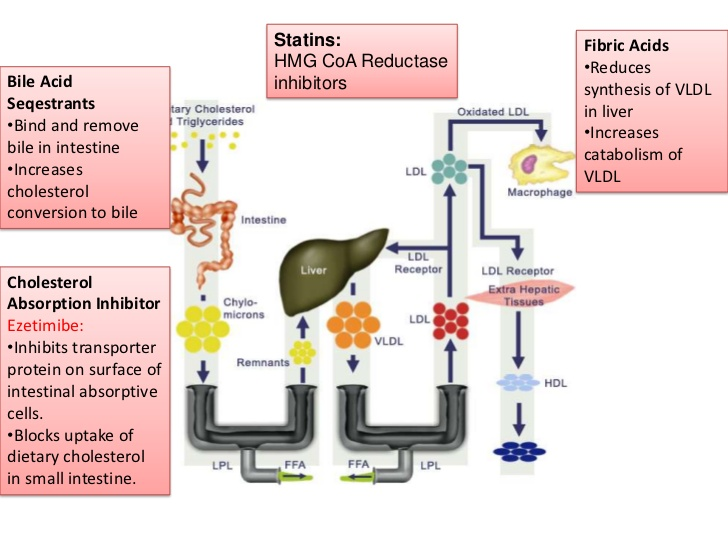 Vertical integration
(Clinical sciences)
Possible causes of steatorrhea (Figure 15.7) – page 196
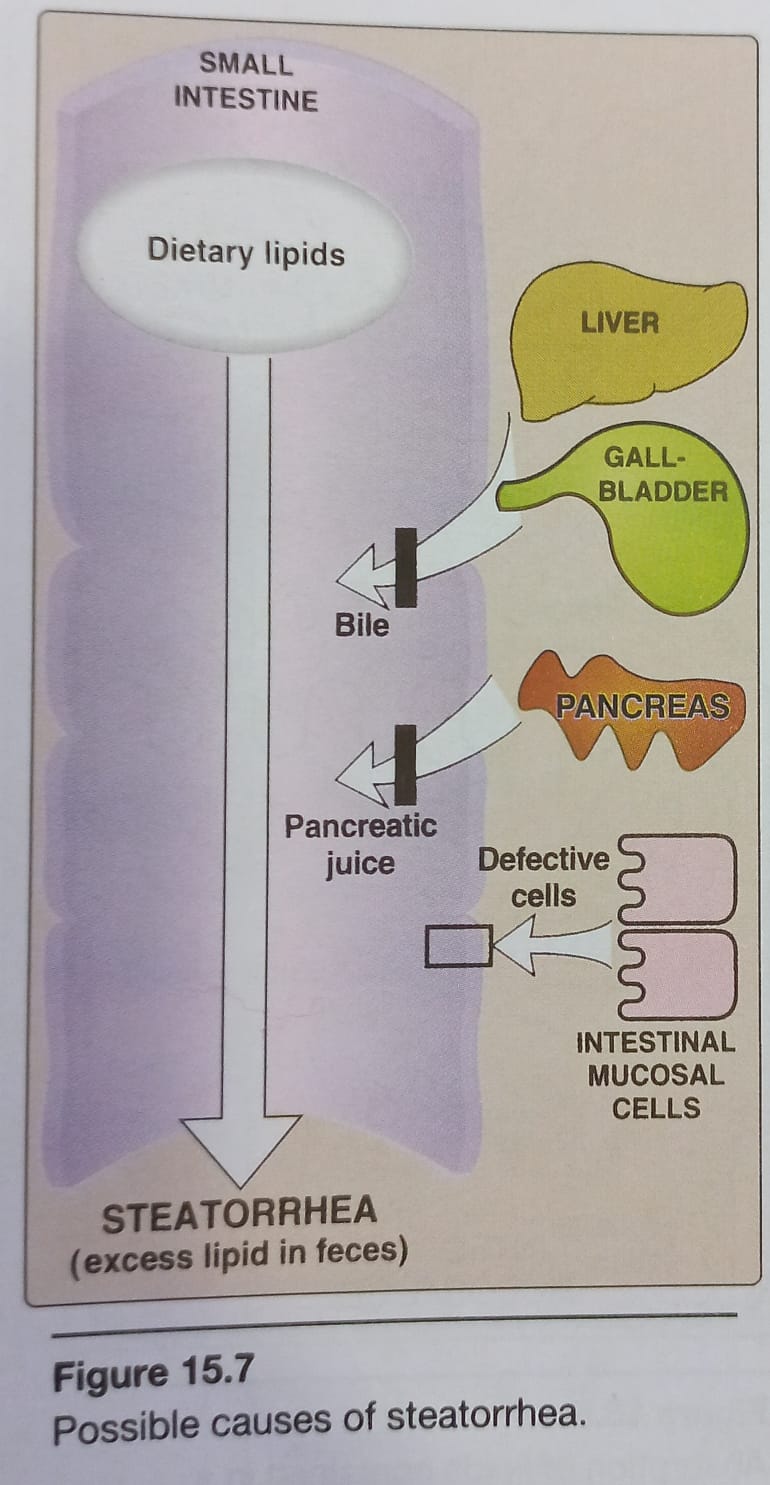 Family Medicine
Family Medicine plays important role in following manner:
Diagnosis

Education


Monitoring

Refer to Specialists
Artificial Intelligence
Artificial Intelligence plays role in following aspects:

 Predictive Analysis

Diagnostic Tools



Drug Development
Suggested Research Article
Link :https://www.ncbi.nlm.nih.gov/pmc/articles/PMC3125014/                  
Journal Name: NIH


Title:Evaluation of efficacy and safety of orlistat in obese patients


Author Name:Suyog S. Jain
Abstract
Rapidly rising prevalence of obesity is alarming. Obesity predisposes to co-morbidities like hypertension, type 2 diabetes mellitus, dyslipidemias, thus substantially rising healthcare expenditure. Lifestyle modifications alone have very limited success, necessitating the addition of pharmacotherapy to it.
Objective:
Present study was carried out to evaluate the efficacy and safety of orlistat in obese patients.
Materials and Methods:
Eighty obese (BMI>30) patients according to inclusion and exclusion criteria were randomized into either of the two groups. Group 1 received orlistat 120 mg three times a day and group 2 received placebo three times a day. Weight, waist circumference, BMI, total cholesterol, triglycerides, HDL, LDL were measured at baseline and then at 8th, 16th and 24th week. ADR reported by patients were recorded. For safety evaluation various hematological and biochemical parameters were assessed. Z test was used for analysis of data.
Results:
Compared to placebo, orlistat caused significant reduction (P<0.05) in weight (4.65 kg vs 2.5 kg; orlistat vs placebo, respectively), BMI (1.91 kg/m2 vs 0.64 kg/m2) and waist circumference (4.84 cm vs 2 cm), cholesterol (10.68 mg vs 6.18 mg) and LDL level (5.87 mg vs 2.33 mg). In the orlistat group, the GI side effects like loose stools, oily stools/spotting, abdominal pain and fecal urgency were observed.
Conclusion:
Orlistat is an effective and well-tolerated antiobesity drug, which can be employed as an adjunct to therapeutic lifestyle changes to achieve and maintain optimal weight.
Keywords: Antiobesity agents, obesity, orlistat, weight loss
Bioethics
Ethical considerations include the decision which diseases and/or traits are eligible for gene therapy research, how gene therapy can be safely tested and evaluated in humans, which cell types should be used, what components are necessary for informed consent.
Spiral Integration
31
Learning Resources
Lippincott Illustrated Reviews Biochemistry, 8th Edition, Chapter 15, page no. 191-197
Google scholar
Google images
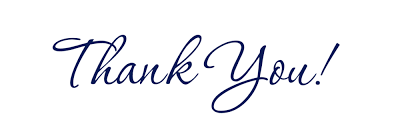